Fig. 1 Mean blood alcohol concentration (mg/100 mL of blood) for men and women in each experiment.
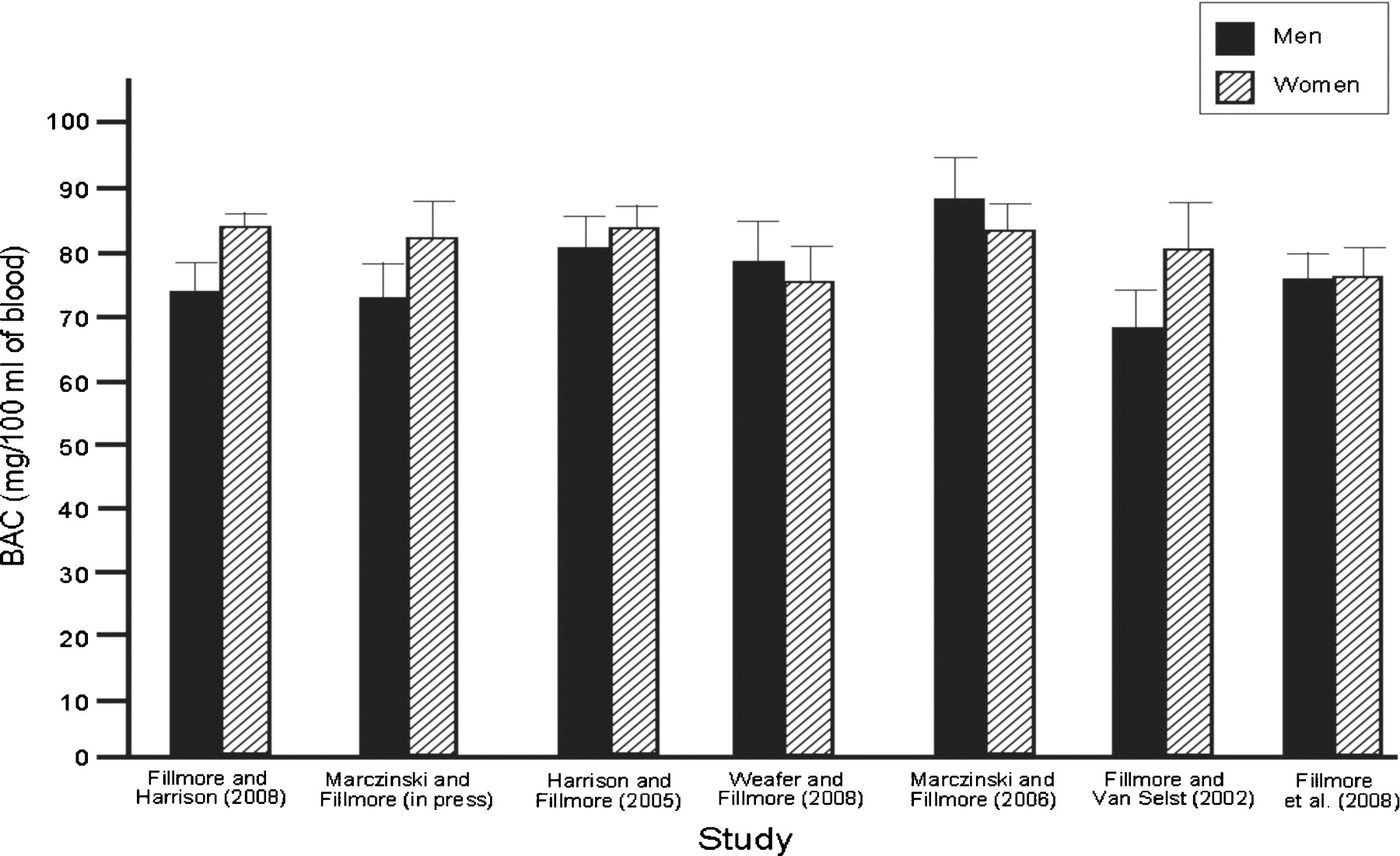 Alcohol Alcohol, Volume 44, Issue 6, November-December 2009, Pages 586–593, https://doi.org/10.1093/alcalc/agp051
The content of this slide may be subject to copyright: please see the slide notes for details.
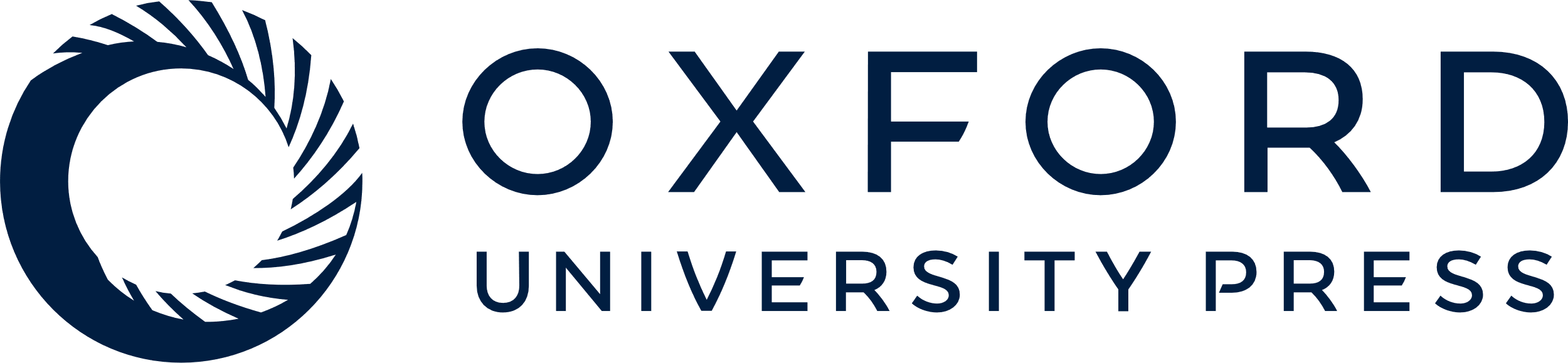 [Speaker Notes: Fig. 1 Mean blood alcohol concentration (mg/100 mL of blood) for men and women in each experiment.


Unless provided in the caption above, the following copyright applies to the content of this slide: © Oxford University Press 2009]